Új molekuláris biológiai módszerek
Könyvtárak
2016
Könyvtárak
Reprezentálják az adott organizmust,
vagy annak speciális részét
Genomi, cDNS
Készítés:
Genetikai anyag
Genetikai anyag vektorban
Vektoros genetikai anyag adott tároló 
organizmusban (szuszpenzióban, vagy plate-en)
Keresés:
Genetikai-, vagy fehérje-információ alapján
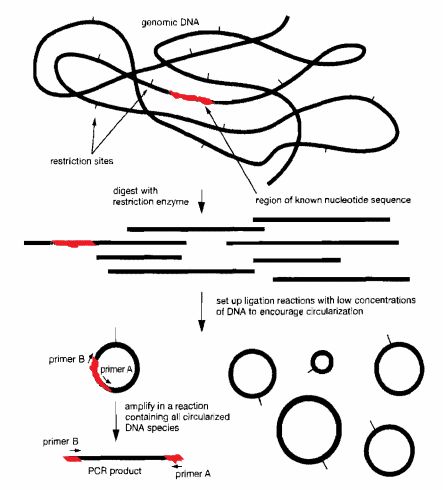 Inverz PCR:
csak egy ismert
szakasz
Integrálódott vírus,
transzpzon, stb.
A molekuláris klónozás főbb lépései
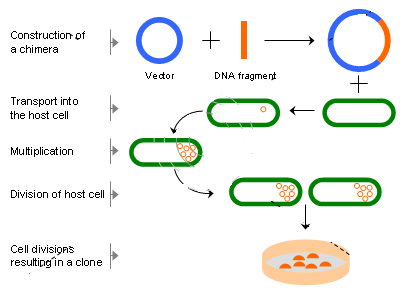 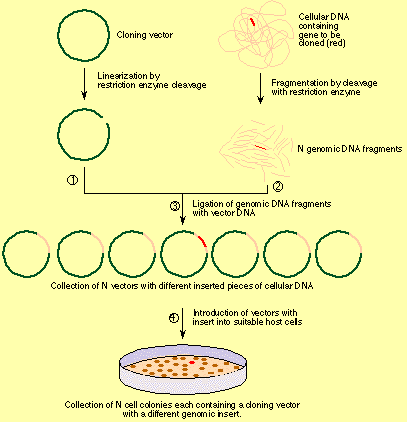 Könyvtár-
készítés
cDNS, vagy
genomi
Kolónia hibridizáció: Keresés könyvtárakban
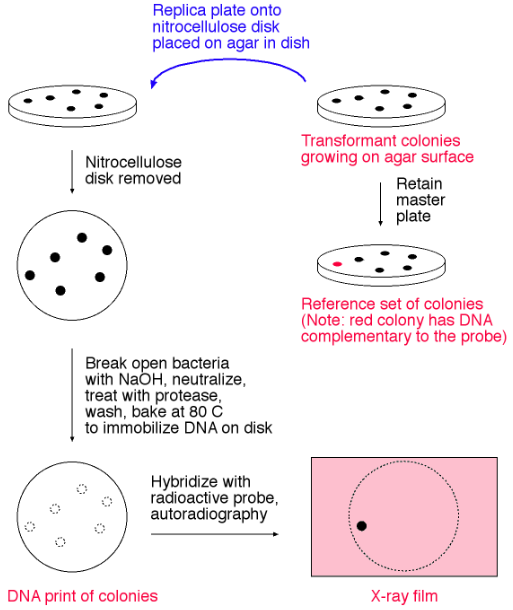 Klónozás ragadós végekkel
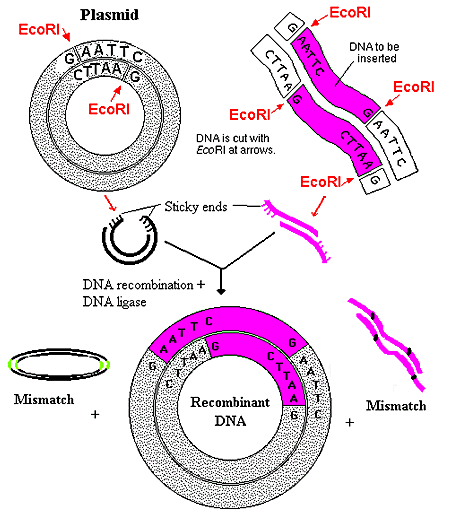 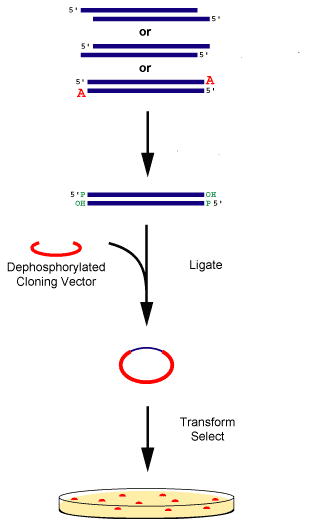 Klónozás tompa 
végekkel
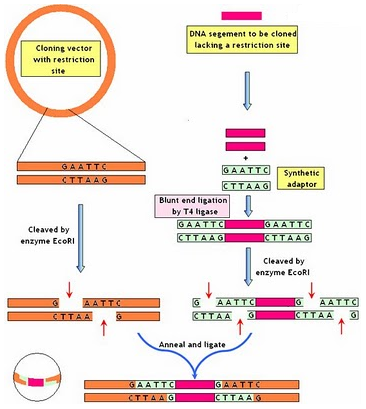 Klónozás tompa
végekkel + 
linkerekkel
Klónozás 2  r. enzimmel: megfelelő irányultság
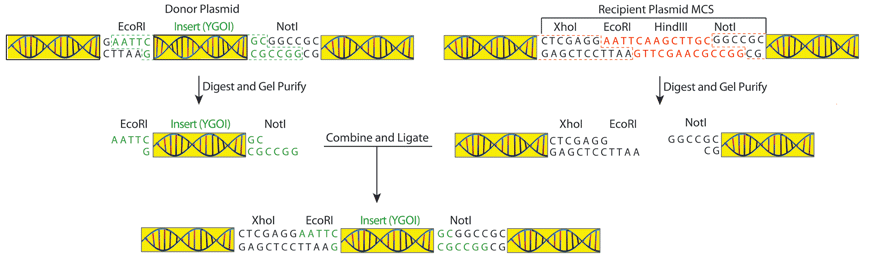 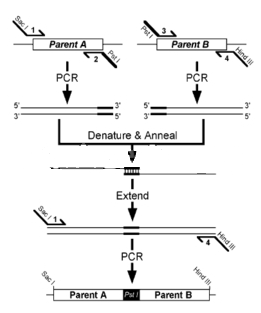 Klónozás
PCR-rel
USER (uracil-specific excision reagent) klónozás
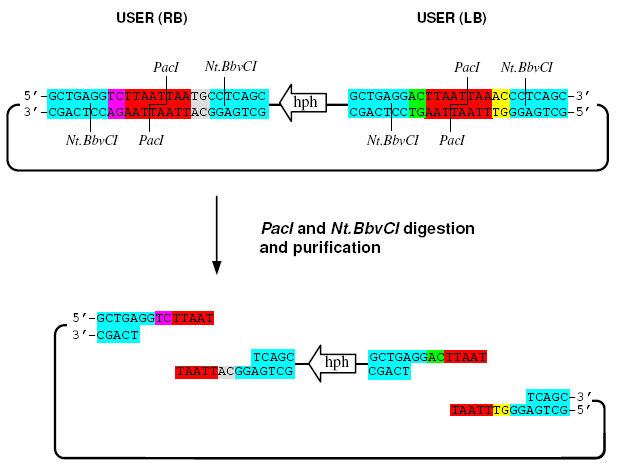 Spéci vektor:
Restrikciós és
„nicking” enzim
kezelés
Erdemény:
hosszú ragadós
végek, nem komp-
lementerek
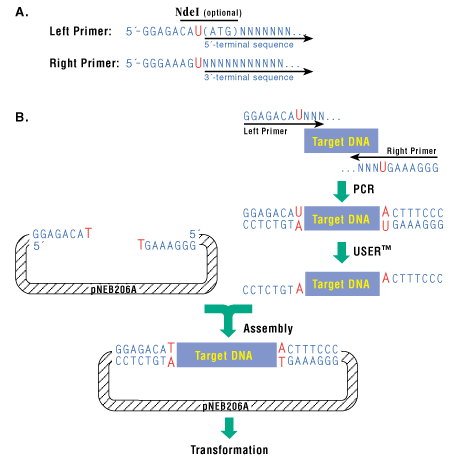 PCR primerek:
Komplementer
rész, génspecifikus
rész, köztük
dezoxi-uracil
uracil DNS-glikoziláz
endonukleáz VIII
Ligálni nem kell!
Ligálás independens
klónozás
3-nukleotidos ligálás-independens klónozás
Vektor: klónozó része
speciális
PCR-fragment
restrikciósan emésztett vektor
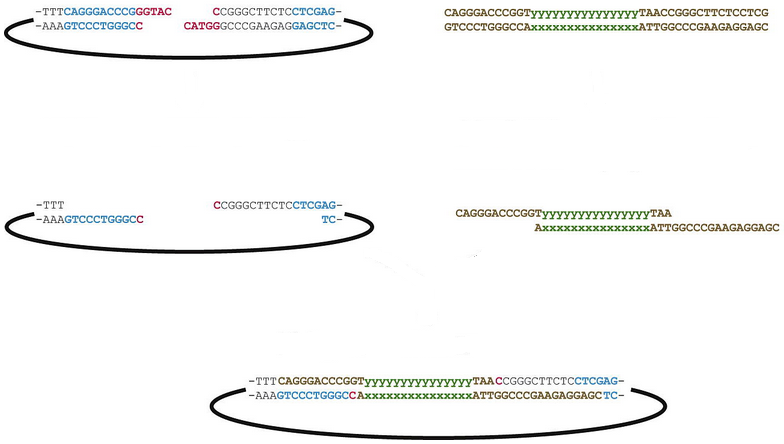 T4 polimeráz:
3’-5’ exonukleáz
+T4 DNS-polimeráz
+ dTTP
+T4 DNS-polimeráz
+ dATP
+ 1 fajta dNTP
összekeverés,
gazdasejtbe juttatás
PCR: primer tervezés
PCR, T4 polimeráz
(másik dNTP-vel)
TOPO-klónozás I.
nyitott
vektor
végei
Taq polimerázzal
felszaporított
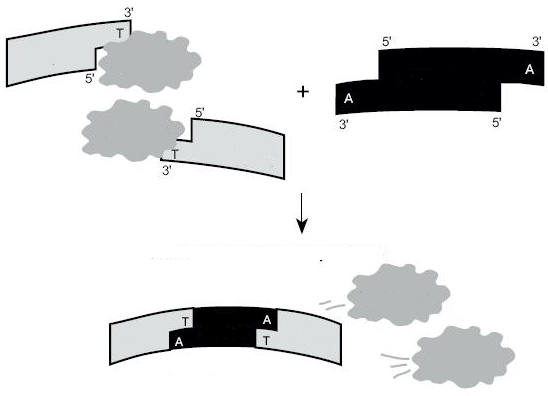 PCR-termék
topo-
izomeráz
5 perc inkubálás
szobahőmérsékleten
topo-
izomeráz
összeligált, transzformációra
alkalmas konstrukció
TOPO-klónozás II.
topoizomeráz
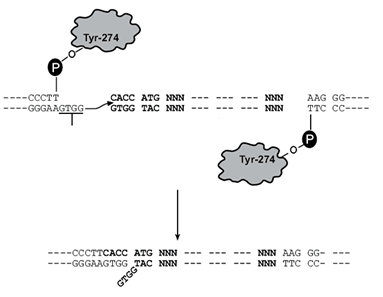 PCR-termék
vektor
vektor
5’ túlnyúló
vég
topoizomeráz
Gateway klónozás
ccdB/
CmR
ccdB/
CmR
inzert
inzert
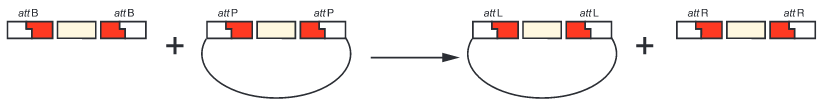 BP clonase
PCR-fragment
vagy
expressziós klón
donor vektor
„entry” klón
kivágódott
szelekciós
kazetta
ccdB/
CmR
ccdB/
CmR
inzert
inzert
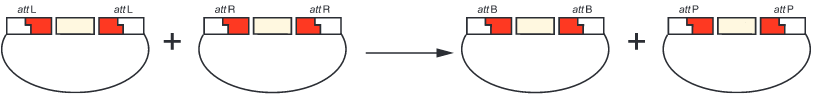 LR clonase
kiszelektálódó
melléktermék
„destination”
vektor
„entry” klón
expressziós klón
cDNS szintézis
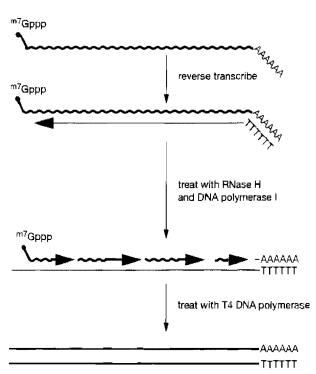 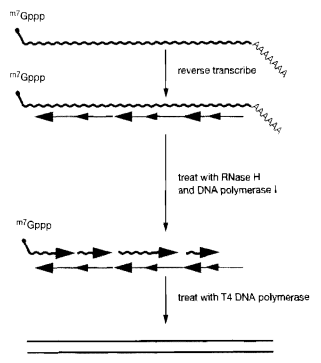 Második szál átírása I.
3’OH
5’
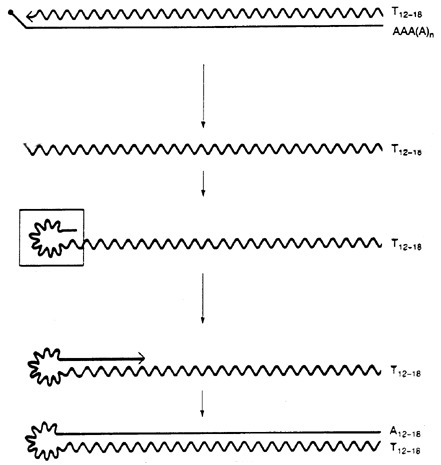 5’ sapka
3’
cDNS/mRNS hibrid
hőkezelés, vagy
lúgos hidrolízis
3’
5’
ss cDNS
3’
5’
hajtű
+ dNTP
+ Klenow fragment
5’
3’
5’
+ S1 nukleáz
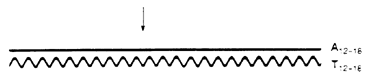 3’
5’
3’
5’
ds cDNS
Második szál átírása II.
cDNS/mRNS hibrid
3’OH
5’
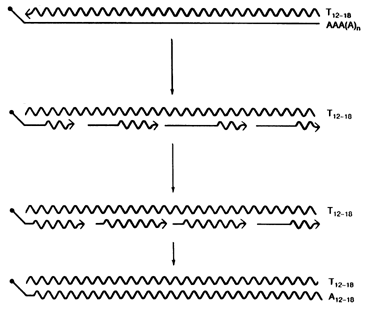 5’ sapka
3’
+ dNTP
+ RN-áz H
+ E.coli DNS-polimeráz I.
3’
5’
5’
3’
a megmaradó RNS-darabok
primerként szolgálnak
a polimeráz számára
3’
5’
5’
3’
+ T4 DNS-ligáz
3’
5’
5’
3’
ds cDNS
Második szál átírása III.
ss cDNS
3’
5’
TTTTTTT
+ terminális transzferáz
+ dCTP
3’
CCCCCCCC
5’
TTTTTTT
+ oligo dG primer
+ Klenow fragment
3’
GGGGGGGG
CCCCCCCC
5’
5’
TTTTTTT
GGGGGGGG
3’
3’
AAAAAAA
TTTTTTT
CCCCCCCC
5’
5’
ds cDNS
Második szál átírása IV.
ss cDNS
3’
CCCCCCCC
TTTTTTT
+ oligo dG primer
+ Klenow fragment
specifikus primer 1
5’
5’
specifikus primer 2
GGGGGGGG
CCCCCCCC
TTTTTTT
5’
5’
GGGGGGGG
3’
AAAAAAA
TTTTTTT
CCCCCCCC
3’
5’
PCR
a specifikus primerekkel
3’
AAAAAAA
TTTTTTT
GGGGGGGG
5’
CCCCCCCC
5’
3’
restrikciós
emésztés
3’
GGGGGGGG
AAAAAAA
TTTTTTT
5’
CCCCCCCC
5’
3’
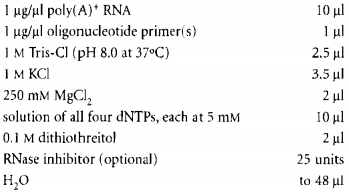 +2 µl MuLV Reverse transcriptase

1 hour 42-44 ºC
2. szál szintézis:
RN-ase H, DNA polymerase I, dNTP-k
Tompa végek:
T4 polimeráz, dNTP-k
Metiláció:
Specifikus metiláz, SAM
Linkerek (adaptorok):
5’ foszfát: Polinukleotid kináz + ATP
+ T4 ligáz
Fragment tisztítása:
Oszlopkromatográfia
Restrikciós emésztés, ligáció
Reverz transzkripció + specifikus cDNS felerősítése:

RT-PCR

végpontos, vagy real time
legalább 1 gén-specifikus primer
Klónokban sokszor 3’ vagy 5’ vég hiányzik:

Specifikus primer tervezés, majd:

Rapid amplification of cDNA ends
5’ RACE
3’ RACE
3’ RACE
5’ RACE
génspecifikus
primer
5’
cDNS
génspecifikus
primer
5’
TTTTTTT
3’
5’
mRNS
3’
+ dNTP
+ Klenow fragment
5’
AAAAAAA
3’
5’
+ dNTP
+ reverz transzkriptáz
AAAAAAA
3’
TTTTTTT
5’
3’
5’
PCR génspecifikus
és oligo dT
primerekkel
AAAAAAA
3’
5’
RNS-szál leszedése,
+ dATP
+ terminális transzferáz
3’
5’
AAAAAAA
5’
TTTTTTT
3’
emésztés
restrikciós
endonukleázokkal
AAAAAAA
5’
+ oligo dT primer
+ dNTP
+ Klenow fragment
3’
5’
AAAAAAA
5’
TTTTTTT
3’
5’
TTTTTTT
3’
AAAAAAA
5’
PCR oligo dT és
génspecifikus
primerekkel
TTTTTTT
5’
3’
5’
AAAAAAA
3’
emésztés
restrikciós
endonukleázokkal
5’
TTTTTTT
3’
AAAAAAA
5’
3’
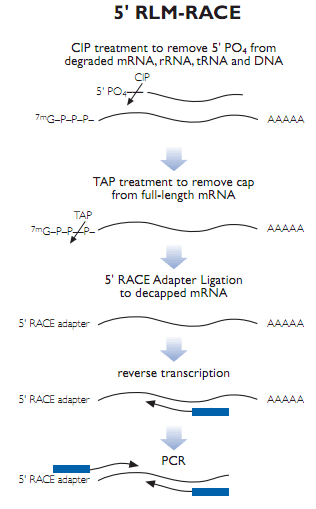 Csak ép mRNS-ből!
Tobacco Acid Pyrophosphatase
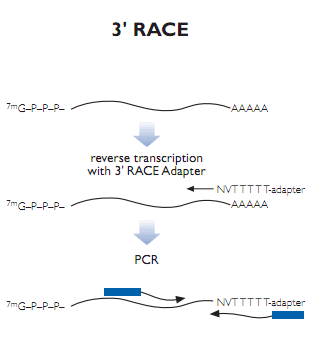